Stad en wijk
Les 2 van periode 4 in 2022, lj1
Les 2 Stad en wijk
lj1 P4 van 24 mei 2022
Inhoud
Doelgroepanalyse

Bewonersparticipatie > volgende week!
Begrippen
1. Doelgroep analyse
Over wie hebben we het?
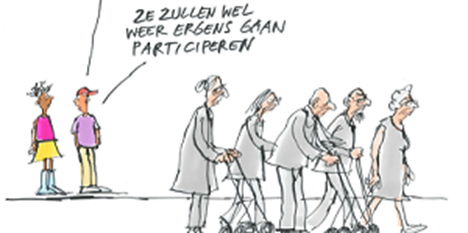 Doelgroepen; met en voor wie
Bij bewonersparticipatie is het belangrijk om vast te stellen met wie je gaat samenwerken aan een project.
Die doelgroep bepaal je vaak ook samen met alle betrokken partijen. 
Bij een doelgroep analyse verzamel je informatie over bv. leeftijd, school, gezinssamenstelling, adres, behoefte en wensen. Hierdoor ontstaat een ‘plaatje’ dat richting geeft aan je project. 
Passend bij de doelgroep en je opdracht, betrek je de bewoners op een passende manier.
Doelgroep analyse
Wat moet er in een doelgroepanalyse?
In een doelgroepenanalyse breng je in kaart wie je doelgroepen precies zijn. Je noteert bijvoorbeeld demografische gegevens, opleiding, werk en inkomen, gezondheidsfactoren, fysieke omgeving, cultuur, interesses, wensen en behoeften, enzovoort. 
Voor je analyse maak je een selectie van de relevante parameters.
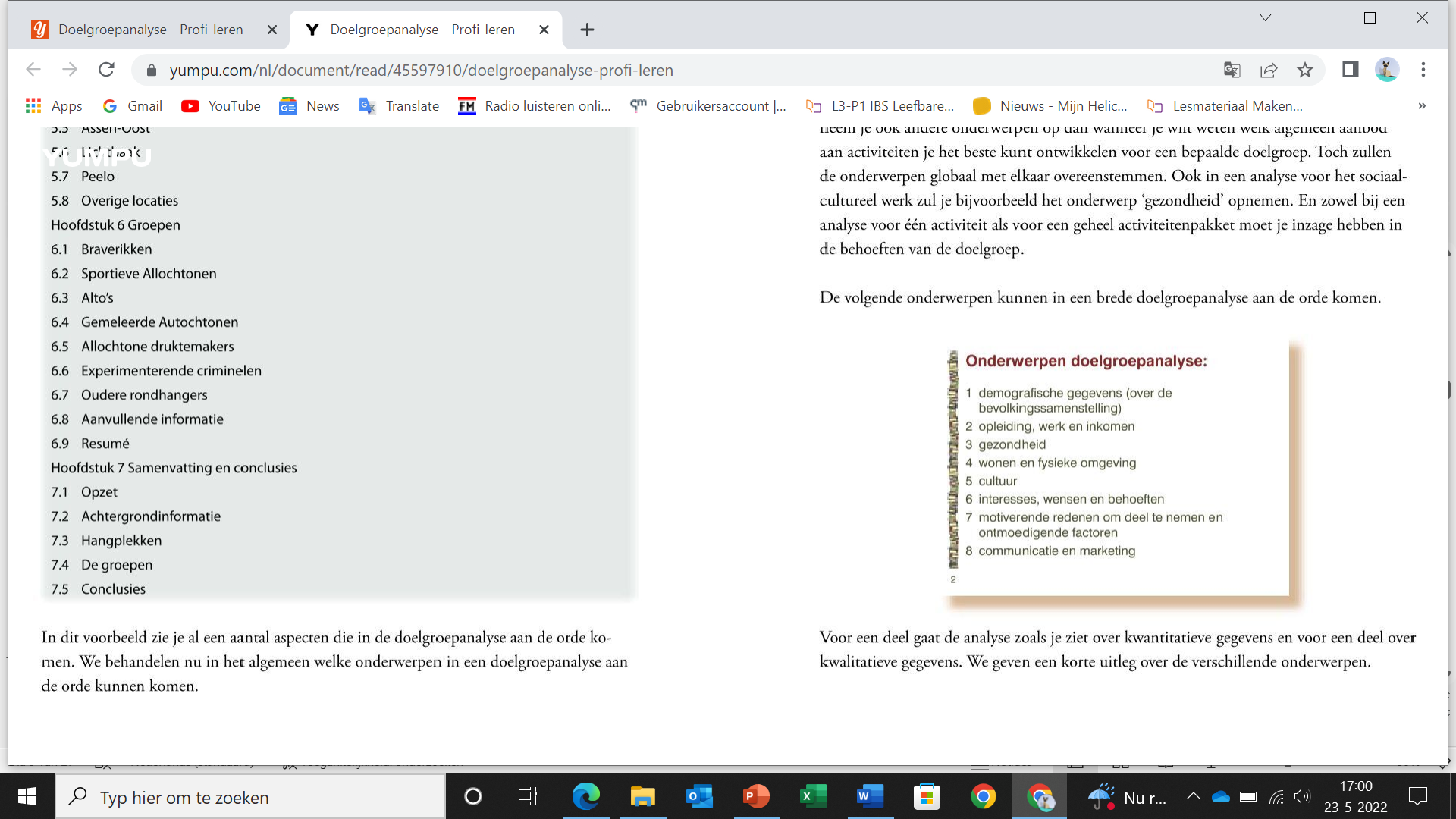 Bron: https://www.yumpu.com/nl/document/read/45597910/doelgroepanalyse-profi-leren
Stappen om een doelgroep analyse te maken:
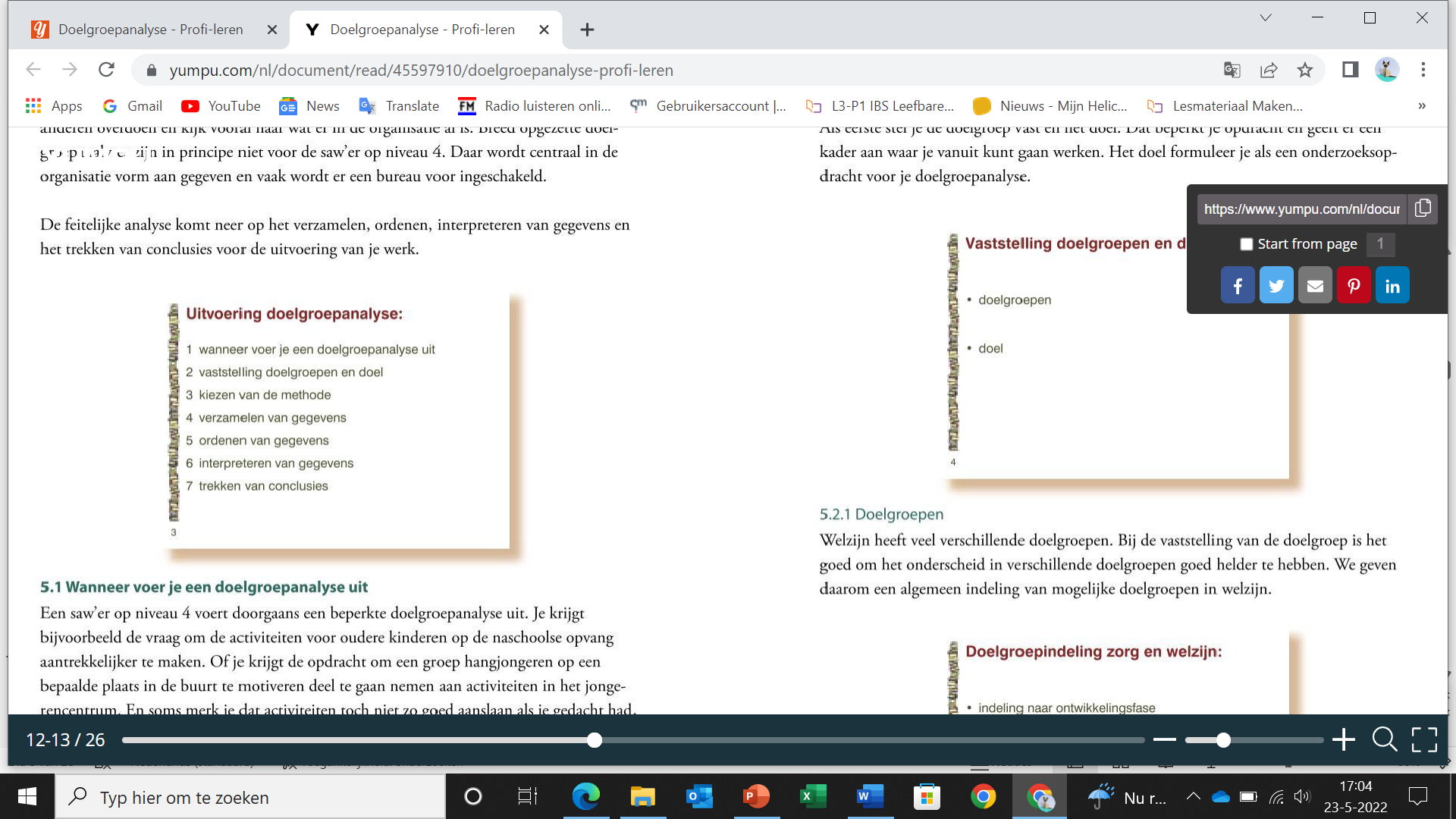 Indeling op leeftijdscategorie
Aspecten van de ontwikkeling:
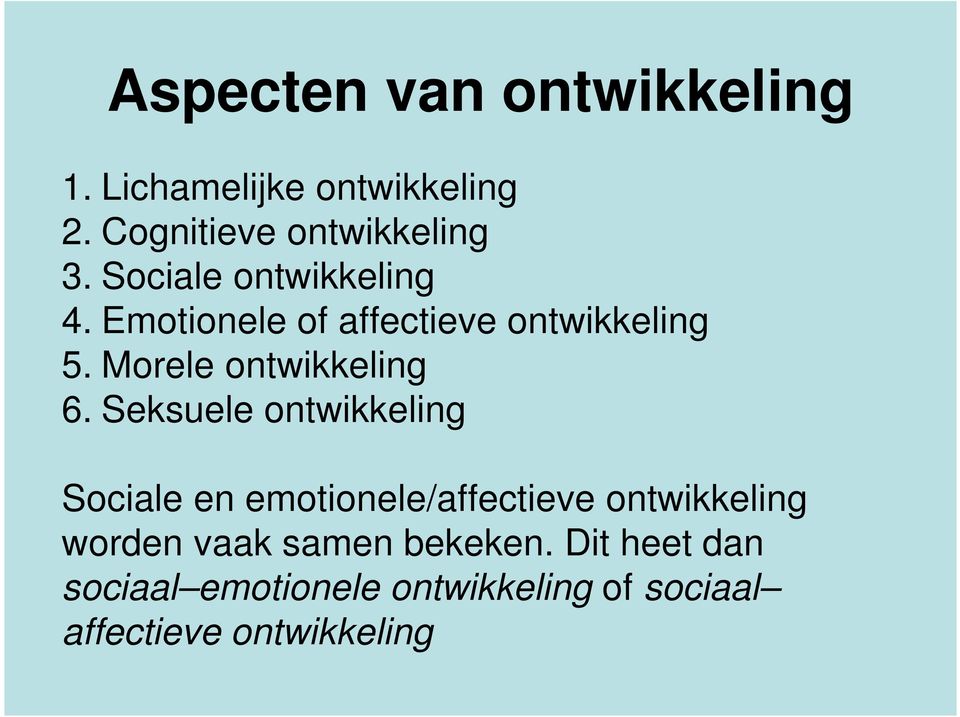 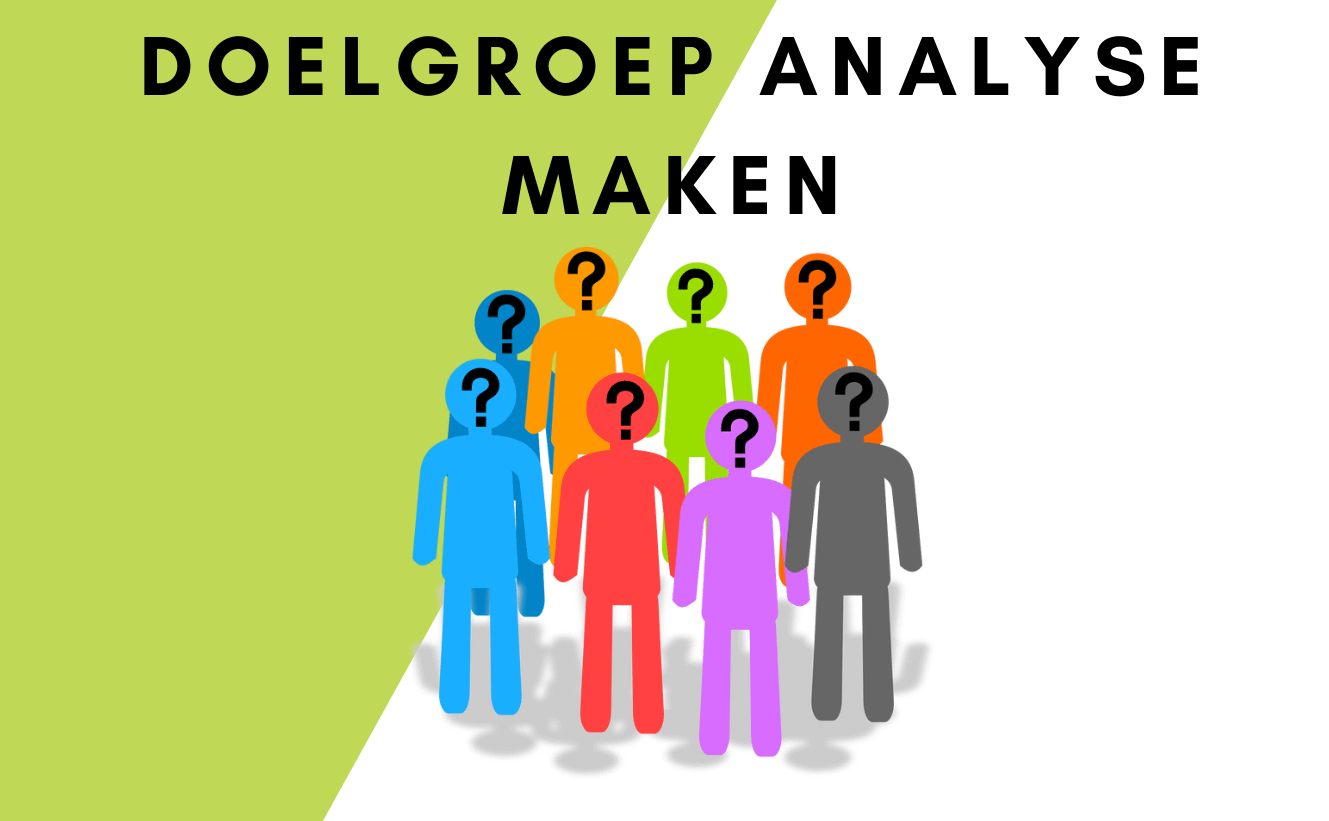 Volgende week: Bewonersparticipatie
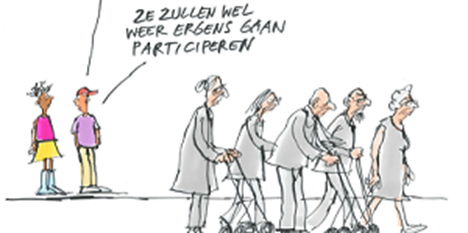